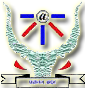 Robotics and Artificial Intelligence Laboratory

Indian Institute of Information Technology,  Allahabad
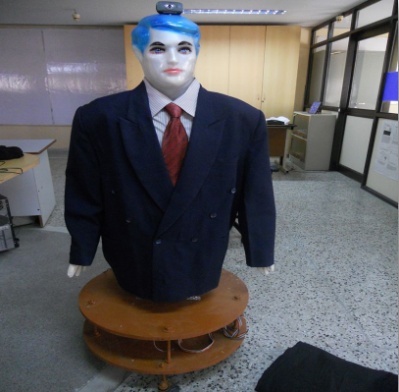 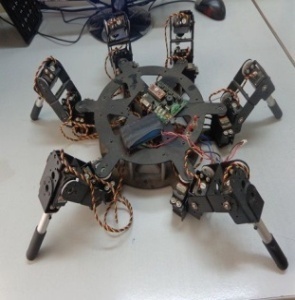 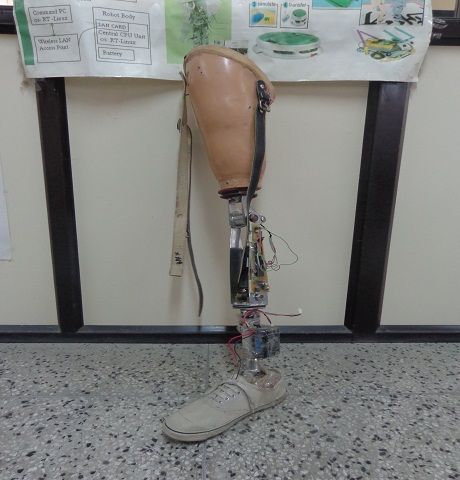 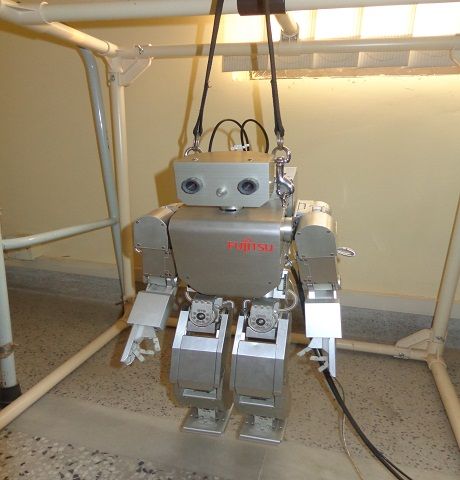 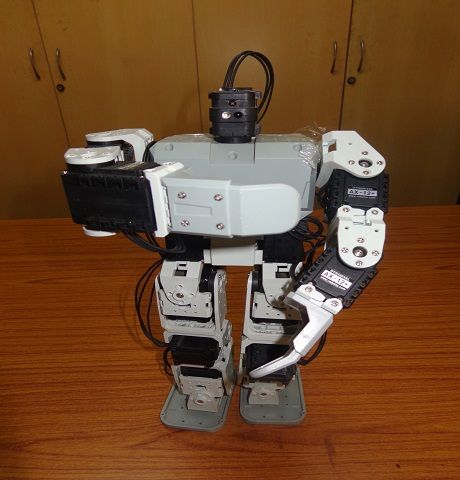 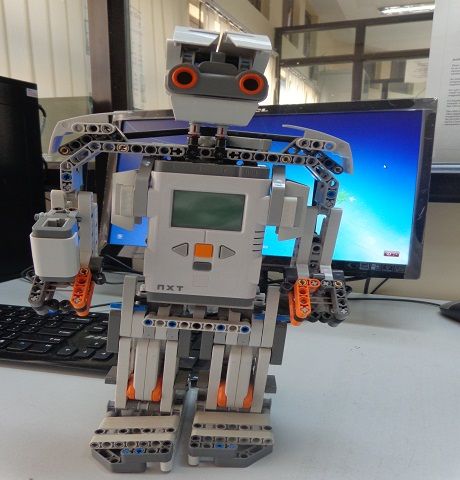 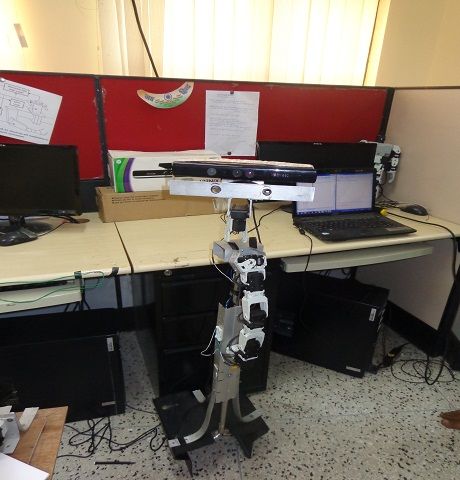 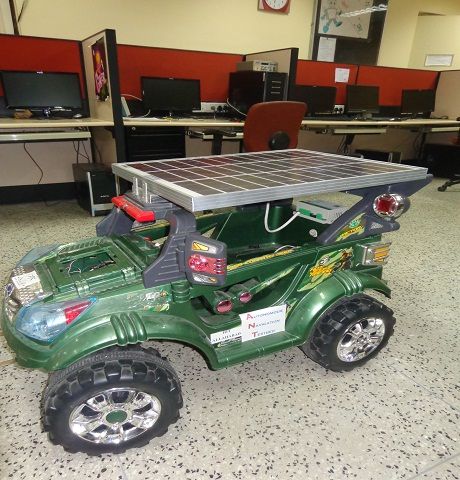 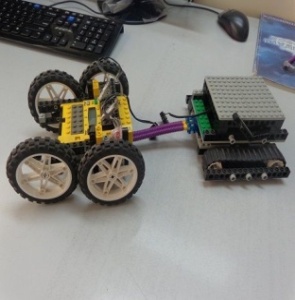 Robot Motion Planning: Approaches and Research Issues
Rahul Kala
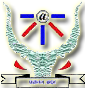 IIIT Allahabad
12th June, 2014
rkala.in
Problem Solving in Mobile Robotics
Environment
Data Collection
Environment Understanding
Localization
Map building
Sensor Fusion
Planning
Control
Manipulation
R. Tiwari, A. Shukla, R. Kala (2013) Intelligent Planning for Mobile Robotics:Algorithmic Approaches, IGI Global Publishers,Hershey, PA.
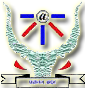 IIIT Allahabad
Robot Motion Planning
rkala.in
Planning
Abstration
R. Tiwari, A. Shukla, R. Kala (2013) Intelligent Planning for Mobile Robotics:Algorithmic Approaches, IGI Global Publishers,Hershey, PA.
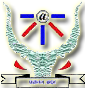 IIIT Allahabad
Robot Motion Planning
rkala.in
Problem Definition
Goal
Start
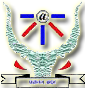 IIIT Allahabad
Robot Motion Planning
rkala.in
Objective
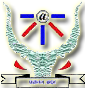 IIIT Allahabad
Robot Motion Planning
rkala.in
Research Issues
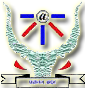 IIIT Allahabad
Robot Motion Planning
rkala.in
Base Algorithms
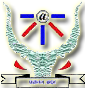 IIIT Allahabad
Robot Motion Planning
rkala.in
Pros and Cons: Graph search based
* Can be controlled with a different modeling. Not implemented in the codes given
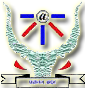 IIIT Allahabad
Robot Motion Planning
rkala.in
Pros and Cons: PRM
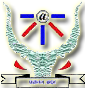 IIIT Allahabad
Robot Motion Planning
rkala.in
Pros and Cons: RRT
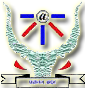 IIIT Allahabad
Robot Motion Planning
rkala.in
Pros and Cons: Genetic Algorithm
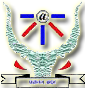 IIIT Allahabad
Robot Motion Planning
rkala.in
Pros and Cons: Reactive Methods
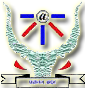 IIIT Allahabad
Robot Motion Planning
rkala.in
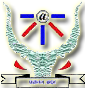 IIIT Allahabad
Robot Motion Planning
rkala.in
A* and Fuzzy
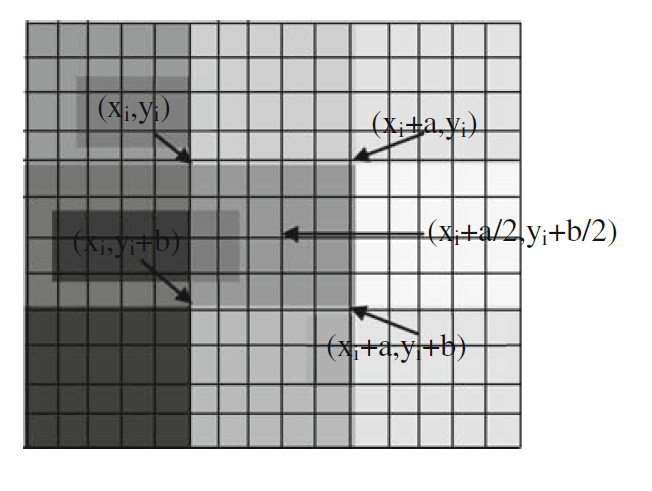 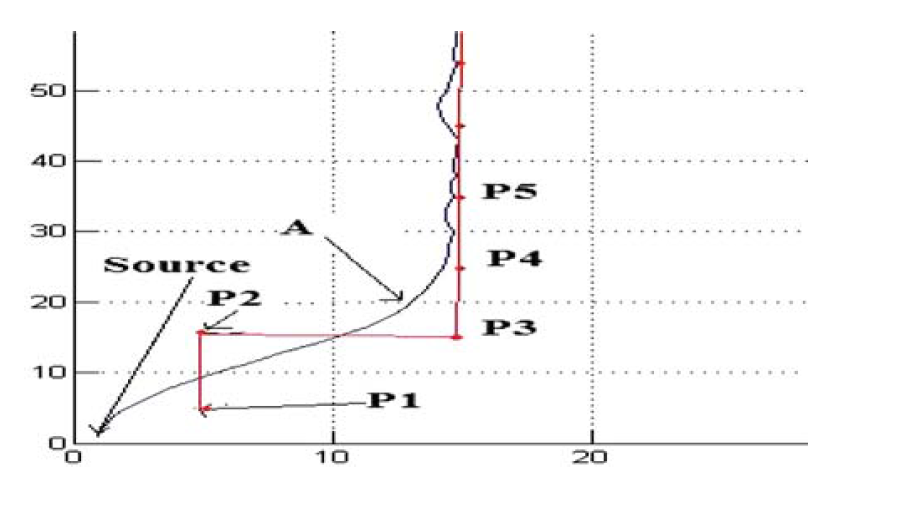 R. Kala, A. Shukla, R. Tiwari (2010) Fusion of probabilistic A* algorithm and fuzzy inference system for robotic path planning. Artificial Intelligence Review, 33(4): 275-306.
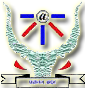 IIIT Allahabad
Robot Motion Planning
rkala.in
A ‘better’ Genetic Algorithm
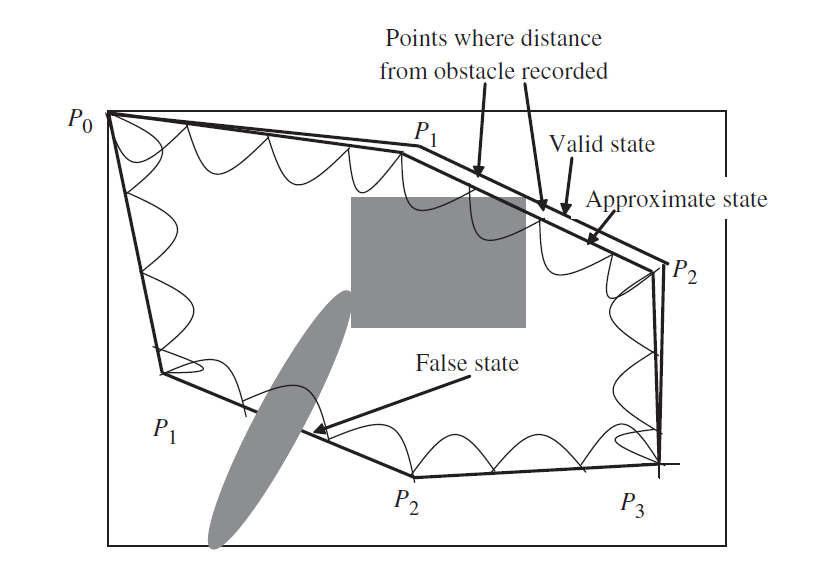 R. Kala, A. Shukla, R. Tiwari (2011) Robotic Path Planning using Evolutionary Momentum based Exploration. Journal of Experimental and Theoretical Artificial Intelligence, 23(4): 469-495.
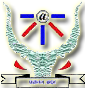 IIIT Allahabad
Robot Motion Planning
rkala.in
Genetic Algorithm + Genetic Algorithm
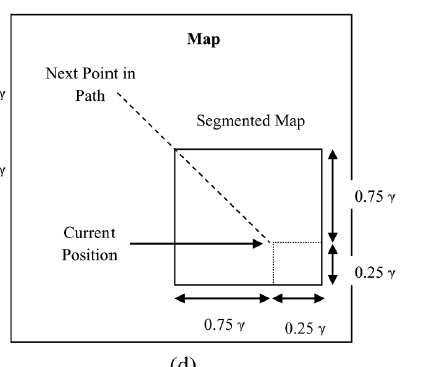 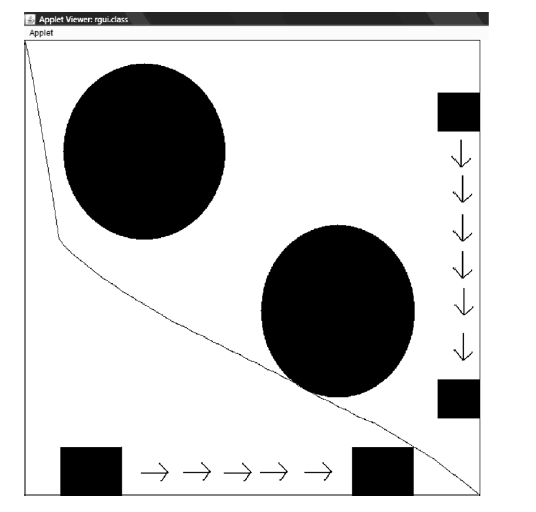 R. Kala, A. Shukla, R. Tiwari (2010) Dynamic Environment Robot Path Planning using Hierarchical Evolutionary Algorithms. Cybernetics and Systems, 41(6): 435-454.
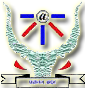 IIIT Allahabad
Robot Motion Planning
rkala.in
Hierarchical A*
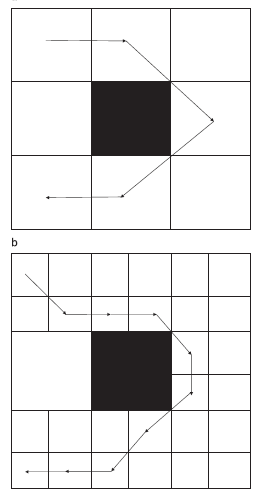 Multi Resolution Graph Representation
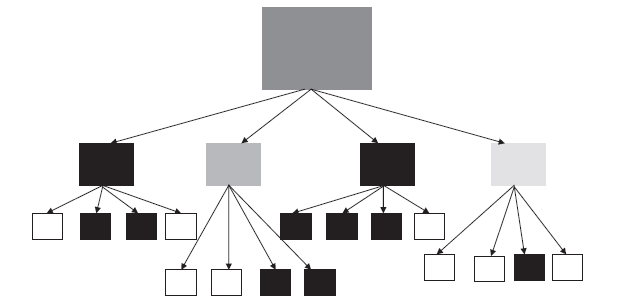 R. Kala, A. Shukla, R. Tiwari (2011) Robotic path planning in static environment using hierarchical multi-neuron heuristic search and probability based fitness. Neurocomputing, 74(14-15): 2314-2335.
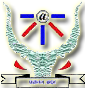 IIIT Allahabad
Robot Motion Planning
rkala.in
Hierarchical A*
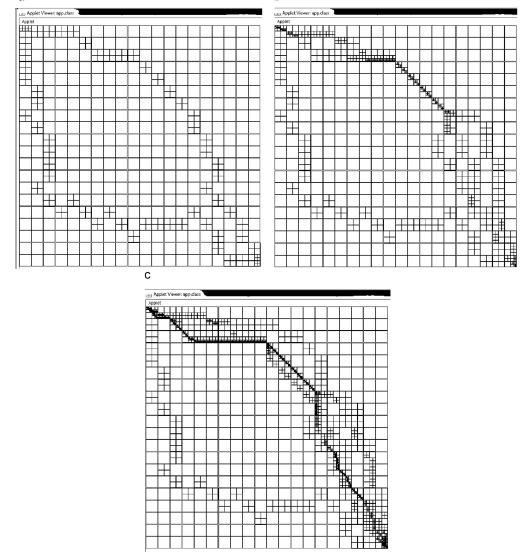 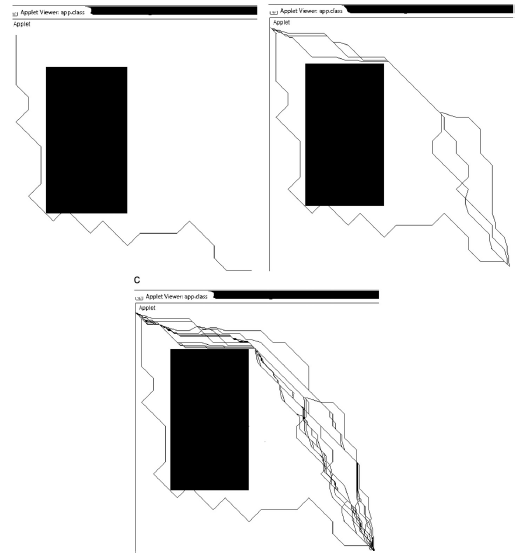 R. Kala, A. Shukla, R. Tiwari (2011) Robotic path planning in static environment using hierarchical multi-neuron heuristic search and probability based fitness. Neurocomputing, 74(14-15): 2314-2335.
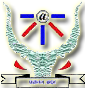 IIIT Allahabad
Robot Motion Planning
rkala.in
2-layered Dynamic Programming
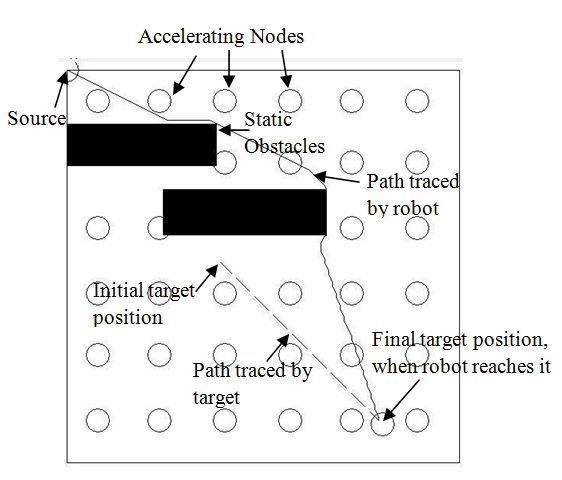 R. Kala, A. Shukla, R. Tiwari (2012) Robot Path Planning using Dynamic Programming with Accelerating Nodes. Paladyn Journal of Behavioural Robotics, 3(1): 23-34.
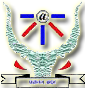 IIIT Allahabad
Robot Motion Planning
rkala.in
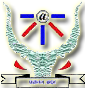 IIIT Allahabad
Robot Motion Planning
rkala.in
A* + GA
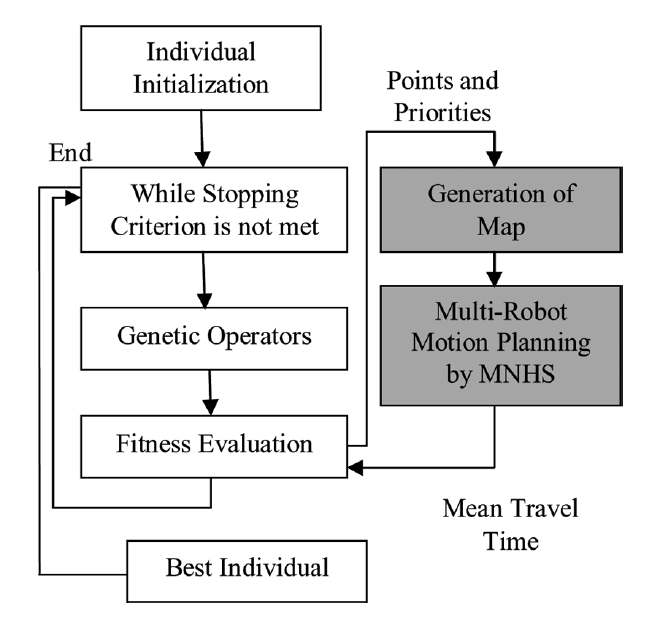 R. Kala (2013) Multi-Robot Motion Planning using Hybrid MNHS and Genetic Algorithms. Applied Artificial Intelligence, 27(3): 170-198.
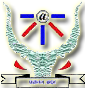 IIIT Allahabad
Robot Motion Planning
rkala.in
Rapidly-exploring Random Graphs
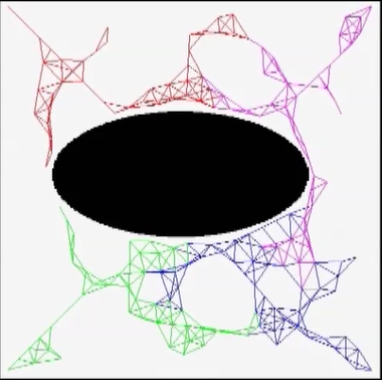 R. Kala (2013) Rapidly-exploring Random Graphs: Motion Planning of Multiple Mobile Robots. Advanced Robotics, 27(14): 1113-1122.
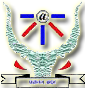 IIIT Allahabad
Robot Motion Planning
rkala.in
Coordination using Local Optimization
R. Kala (2014) Coordination in Navigation of Multiple Mobile Robots. Cybernetics and Systems, 45(1): 1-24.
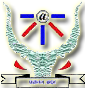 IIIT Allahabad
Robot Motion Planning
rkala.in
Coordination using Local Optimization
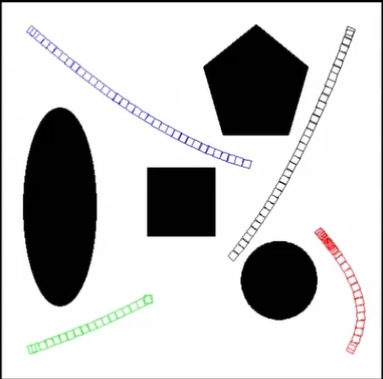 R. Kala (2014) Coordination in Navigation of Multiple Mobile Robots. Cybernetics and Systems, 45(1): 1-24.
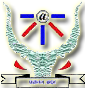 IIIT Allahabad
Robot Motion Planning
rkala.in
Coordination using A* + Fuzzy
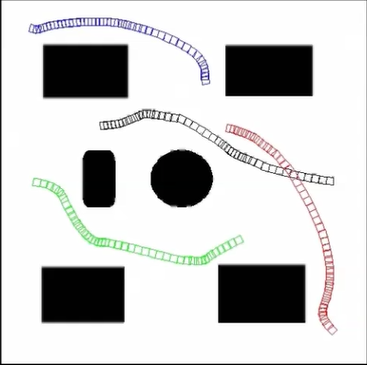 R. Kala (2014) Navigating Multiple Mobile Robots without Direct Communication. International Journal of Intelligent Systems, DOI: 10.1002/int.21662 [Accepted, In Press].
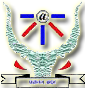 IIIT Allahabad
Robot Motion Planning
rkala.in
Thank You
rkala.in
gcnandi.co.nr
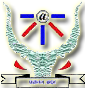 IIIT Allahabad
Complex Mobile Navigation and Manipulation